Progression in
History
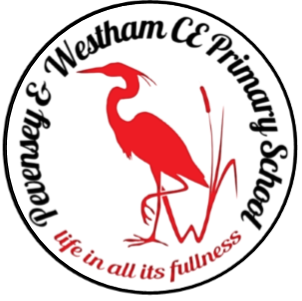 EYFS
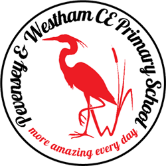 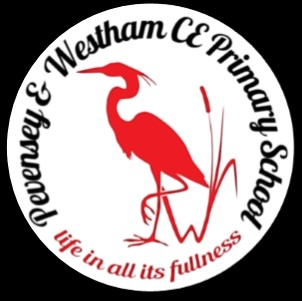 Early Years – Laying the Foundations for History
The following activities will provide opportunities to develop the required knowledge I need; 
Term 1 – Me and my family 
Talk about experiences that I have had before I came to school. Use vocabulary ‘yesterday, last week, last year.’ Make comparisons between now and when I was a baby, what I can do now compared to then. 
Term 2 – My country 
Through the story of Guy Fawkes, discuss and recognise the clothing, concept and language that shows these events happened a long time ago. Compare our modern day Royal Family to King James and pictures of old London and modern London. Visit Pevensey Castle and discuss how we can tell that it is old. 
Term 3 – My planet 
Introduce the children to the timeline in the school hall and explain that throughout their time at PAWS they will be learning about events across all of these eras. 
Term 4 – My universe 
Using the concept of dinosaurs discuss things that have happened in my lifetime (recently), before I was born (a long time ago),  and also before any of us were born (a long, long time ago). Begin to plot these events on a class timeline. 
Term 5 – Caring for myself and others 
Record a timeline of events from egg to duck as I observe ducklings grow across the term. 
Term 6 – My Next Move 
Reflecting on my first year of school, look back and complete our class timeline to see how much I have grown and developed, considering what I can do now as to when I started in September, using past tense when speaking about these things.
Throughout the reception year at PAWS I will be building on the foundations in history that will allow me to…

Use words associated with the past including yesterday, last week, last year.
Use past tense when speaking about things that happened in the past. 
Share memories of significant events in my own life.
Share memories of things that I have done with people that are special to me including friends, family, classmates and teachers.
Talk about things that have changed.
Recognise language in stories that shows the story happened in the past. 
Talk about the order of events in a range of familiar stories.
Begin to put events in order.
I will gain relevant experiences of history through the continuous and enhanced provision within the following areas; 

Role play (small and large), small world, mark making (indoors and outdoors), performance and musical areas, literacy and computing areas.
By the end of the reception year, I will have gained a good level of development in the following areas, which will sufficiently prepare me for the Year 1 history curriculum at PAWS. 
Understanding the world
Past & Present 
People, culture & communities

EAD		
Being imaginative and expressive 

C&L 	
Speaking 
Listening, Attention and Understanding
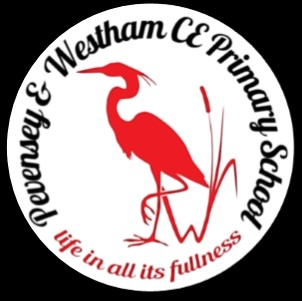 Early Years – Laying the Foundations for History
I will widen my history vocabulary as I become exposed to and encouraged to use the following words;

A long time ago 

Same/different, change 

People, lives 

History 

Artefact

Past/now 

Modern, old, new

Uses senses-touch, see, smell, hear 

Discuss 

Questioning 

Finding out 

Order 

Compare

Important
These core texts will stimulate discussion and help me to make links within my understanding; 
Moving Molly
A Walk in London
The Animal’s Christmas
A street in time
Sam Plants a sunflower
Katie & The dinosaurs
Who is in the egg? 
when I grow up I want to play
Tad
Once there were Giants
The Gunpowder Plot
Toys & Games
A Story Of Diwali – The Festival Of Light
Winter sleep – a hibernation story
Jaspers Bean
The Easter Story
When I was little like you
The Toymaker
When I was little
The Growing Story
When Granny was a little girl
Seasons
Caterpillar to butterfly
Emilie Pankhurst Big People Little dreams
Amelia Earhart Big People Little dreams
These home learning links will help my parents and care givers support my learning at home: 

https://theschooltrip.co.uk/guide/free-history-teaching-resources/

https://www.bbc.co.uk/bitesize/topics/zn3vvk7/articles/zh7m8hv

https://www.bbc.co.uk/bitesize/topics/z7nrydm/articles/zdmgbqt

https://ancienthistory.mrdonn.org/games.html
Spotlight on SEND – Inclusive and Adaptive teaching
Pupils with SEND are supported across the curriculum through Quality First Teaching informed by Inclusive and Adaptive teaching practices.  This is part of our universal offer.  

Subject specific inclusive and adaptive strategies can be found here.
Here are some examples of the work that we have created so far!; 
Hyperlink to history evidence folder.
EYFS – My Story
Change		Continuity	Causation	Similarity and difference Perspective	Sources	 	Significance 	Chronology	Empathy
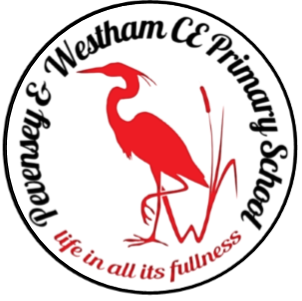 History
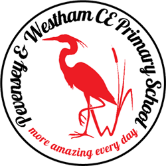 What changes have occurred in my lifetime? How have I changed?
End Points of Learning
Pupils making a good level of progress will:
Comprehend the passing of time. 
Develop an understanding of ‘past’ and some people, places and events in history. 
Use sources, first hand experiences, and storytelling to construct accounts of past times and people. 
Talk about the roles of significant members of society.
Substantive Knowledge
Pupils will:
Comprehend the passing of time. 
Develop an understanding of ‘past’ and some people, places and events in history. 
Recognise similarities and differences between things and ways of life at times in the past and now. 
Begin to understand that one historical event is often caused by another.
Identify that historical events often occur in an order or sequence. 
Use sources, first hand experiences, and storytelling to construct accounts of past times and people. 
Talk about the roles of significant members of society. 
Acquire new subject vocabulary to create narratives to communicate their developing historical knowledge and understanding.
National Curriculum Coverage:
Changes within living memory.
ELG: Past and Present
Talk about the lives of the people around them and their roles in society. 
Know some similarities and differences between things in the past and now, drawing on their experiences and what has been read in class. 
Understand the past through settings, characters and events in encountered books read in class and storytelling.
Discipline Knowledge
Historical sources the pupils will interpret:
Photographs
Artefacts – objects of things they used when they were younger
Stories
Interviews

Thinking skills
Building on…
Spent time with children talking about photos and memories. (Nursery/Development Matters)
Children retell what their parents told them about their life story and family. (Nursery/Development Matters)
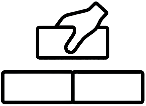 Spotlight on SEND – Inclusive and Adaptive teaching
Pupils with SEND are supported across the curriculum through Quality First Teaching informed by Inclusive and Adaptive teaching practices.  This is part of our universal offer.  

Subject specific inclusive and adaptive strategies can be found here.
EYFS – Toys
Change		Continuity	Causation	Similarity and difference Perspective	Sources	 	Significance 	Chronology	Empathy
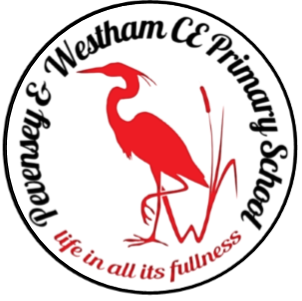 History
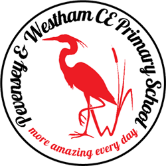 Have the toys that we play with changed?
End Points of Learning
Pupils making a good level of progress will:
Comprehend the passing of time. 
Develop an understanding of ‘past’ and some people, places and events in history. 
Use sources, first hand experiences, and storytelling to construct accounts of past times and people. 
Talk about the roles of significant members of society.
Substantive Knowledge
Pupils will know:
The terms ‘same’ and ‘different’ and begin to use them.
That some toys can be defined as ‘old’ and some can be defined as ‘new’.
That toys can be organised into different colours, shapes and materials.
That toys change as children grow older.
That certain toys are suitable for children of different ages.
That a well-loved and much played with toy might look ‘old’ when it was purchased only a short time ago. In the same way old toys can look ‘new’ when they have been carefully handled and treasured. 
When a toy is old and how they can tell.
That toys parents and grandparents played with are different to those that children play with today.
That some of the same toys are played with.
That they are able to see toys within their context, by identifying past and present and matching the relevant toys to right person.
National Curriculum Coverage:
Changes within living memory. Where appropriate, these should be used to reveal aspects of change in national life.
ELG: Past and Present
Know some similarities and differences between things in the past and now, drawing on their experiences and what has been read in class.
Discipline Knowledge
Historical sources the pupils will interpret:
Photographs
Toys – artefacts
Stories
Interviews

Thinking skills
Building on…
Created their own personal timeline for their lives so far (EYFS).
Introduced to people in stories about the past who did important things and are remembered today (EYFS).
Heard and discussed accounts of the past involving people, places and events through storytelling and role play (EYFS).
Supported to organise events using basic chronology (EYFS).
Recognised that things happened before they were born (EYFS).
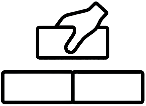 Spotlight on SEND – Inclusive and Adaptive teaching
Pupils with SEND are supported across the curriculum through Quality First Teaching informed by Inclusive and Adaptive teaching practices.  This is part of our universal offer.  

Subject specific inclusive and adaptive strategies can be found here.
EYFS – The Royal Family
Change		Continuity	Causation	Similarity and difference Perspective	Sources	 	Significance 	Chronology	Empathy
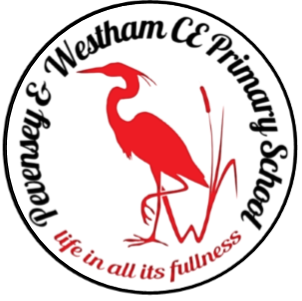 History
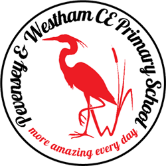 Who is Charles III and why is he important?
Substantive Knowledge
Pupils will know:
What the terms ‘monarch’, ‘coronation’ and ‘jubilee’ mean.
Who the King is and key features of royalty today.
That the Queen was the longest-serving British monarch of all time.
That she ruled for 70 years.
That Charles’ appearance has changed a lot in his lifetime and he used to look very different when he first became Prince of Wales.
How to sort images from the beginning, and end of his life.
That changes have occurred in the King’s lifetime e.g. greater presence of traffic, fashion, technology etc. 
That there have been significant and minor events during the King’s lifetime.
That coronation celebrations have changed (1953 and 2023) but there is an element of continuity. 
A variety of ways in which the King’s influence is felt in our lives today in terms of his role at home and within the Commonwealth as well as more obviously on e.g. coins, bank notes, stamps and pillar boxes and even tomato ketchup!
National Curriculum Coverage:
events beyond living memory that are significant nationally or globally
ELG: Past and Present
Talk about the lives of the people around them and their roles in society.
End Points of Learning
Pupils making a good level of progress will:
Comprehend the passing of time. 
Develop an understanding of ‘past’ and some people, places and events in history. 
Use sources, first hand experiences, and storytelling to construct accounts of past times and people. 
Talk about the roles of significant members of society.
Discipline Knowledge
Historical sources the pupils will interpret:
Photographs
Videos
Coins
Banknotes
Stamps
Stories

Thinking skills
Building on…
Created their own personal timeline for their lives so far (EYFS).
Introduced to people in stories about the past who did important things and are remembered today (EYFS).
Heard and discussed accounts of the past involving people, places and events through storytelling and role play (EYFS).
Supported to organise events using basic chronology (EYFS).
Recognised that things happened before they were born (EYFS).
Examined artefacts from the past. (EYFS)
Heard and discussed accounts of the past involving people, places and events through reading stories such as ‘Toby and the Great Fire of London’. (EYFS)
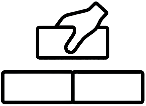 Spotlight on SEND – Inclusive and Adaptive teaching
Pupils with SEND are supported across the curriculum through Quality First Teaching informed by Inclusive and Adaptive teaching practices.  This is part of our universal offer.  

Subject specific inclusive and adaptive strategies can be found here.
Year 1
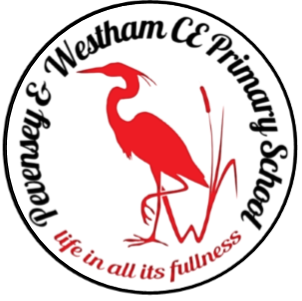 Year 1 – Our School
Change		Continuity	Causation	Similarity and difference Perspective	Sources	 	Significance 	Chronology	Empathy
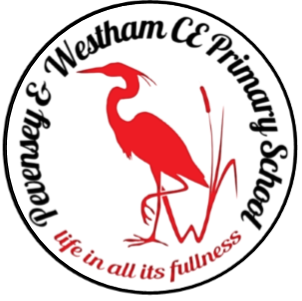 History
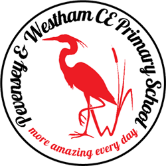 What were schools like for our parents and grandparents? How has PaWS changed?
End Points of Learning
Pupils making a good level of progress will:
Describe how our school environment changed significantly 20 years ago when the area was redeveloped.
Describe how the high street has changed significantly in the last 150 years. e.g. cars, farming community, fashion, size etc.
Recall that Florence Nightingale, Mary Seacole and Edith Cavell are principally remembered as a nurses, a long time ago and were connected with major wars.
Compare and contrast different ways of commemorating individuals.
Recognise that the nurses lived ‘beyond living memory’.
Substantive Knowledge
Pupils will know:
That there has been a school at this location since at least 1875.
That members of our local community came to PaWS.
That our school environment changed significantly 20 years ago when the area was redeveloped.
The old school building is opposite the church and it is being converted into a nursery.
That the current school building used to be part of a large field.
That the style of teaching and learning has changed since parents and grandparents went to school, including those who went to PaWS e.g. technology, smartboards etc.
That behaviour management and consequences have changed a lot since PaWS first existed.
That Queen Victoria was the reigning monarch when the school was first established in our current location.
The high street has changed significantly in the last 150 years. e.g. cars, farming community, fashion, size etc.

National Curriculum Coverage:
Changes within living memory. Where appropriate, these should be used to reveal aspects of change in national life.
Discipline Knowledge
Historical sources the pupils will interpret:
Photographs
Diaries
Artefacts
Maps
Interviews – former pupils

Thinking skills
Building on EYFS
Have explored the concept of historical significance, change and continuity. (EYFS)
Were introduced to people in stories about the past who did important and memorable things. (EYFS)
Examined and talked about images of familiar situations in the past. (EYFS)
Examined artefacts from the past. (EYFS)
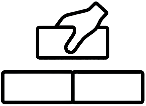 Spotlight on SEND – Inclusive and Adaptive teaching
Pupils with SEND are supported across the curriculum through Quality First Teaching informed by Inclusive and Adaptive teaching practices.  This is part of our universal offer.  

Subject specific inclusive and adaptive strategies can be found here.
Year 1 – Florence Nightingale , Edith Cavell and Mary Seacole
Change		Continuity	Causation	Similarity and difference Perspective	Sources	 	Significance 	Chronology	Empathy
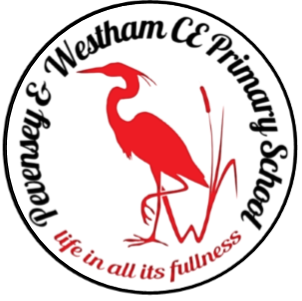 History
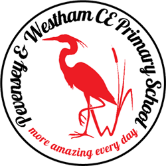 Why do we remember Florence Nightingale, Edith Cavell Mary Seacole? How do these individuals compare?
End Points of Learning
Pupils making a good level of progress will:
Describe how our school environment changed significantly 20 years ago when the area was redeveloped.
Describe how the high street has changed significantly in the last 150 years. e.g. cars, farming community, fashion, size etc.
Recall that Florence Nightingale, Mary Seacole and Edith Cavell are principally remembered as a nurses, a long time ago and were connected with major wars.
Compare and contrast different ways of commemorating individuals.
Recognise that the nurses lived ‘beyond living memory’.
Substantive Knowledge
Pupils will know:
The terms ‘significance’ and how significant individuals are remembered.
That Florence Nightingale is principally remembered as a nurse, a long time ago and was connected with a major war.
That Florence had a long life helping soldiers and then developing nursing after the war.
Valid reasons for Nightingale’s decision to go to the Crimea and the influence of individuals on Nightingale’s decision.
The main changes Nightingale introduced and that not all people welcomed her with open arms.
That much of her work was to do with organisation.
That Mary Seacole’s contribution to nursing has not been so well known.
That Seacole was Jamaican and lived about 200 years ago.
She is now thought to the greatest black Briton and is celebrated in many ways including a recent statue opposite Houses of Parliament in London. 
That her achievement went a long time before being properly recognised.
Seacole’s role in setting up her hotel and they know what she did to improve soldier’s lives in terms of providing food, comfort etc
That there are different ways of commemorating individuals.
That Edith Cavell was a British nurse who helped injured soldiers of all nationalities during World War One.

National Curriculum Coverage:
The lives of significant individuals in the past who have contributed to national and international achievements. Some should be used to compare aspects of life in different periods.
Discipline Knowledge
Historical sources the pupils will interpret:
Paintings and portraits
Drawings
Diaries
Maps
Stamps
Statues
Projected £50 bank note
Modern interpretations of events such as animations and graphic novel panels
Thinking skills
Building on EYFS
Created their own personal timeline for their lives so far (EYFS).
Introduced to people in stories about the past who did important things and are remembered today (EYFS).
Heard and discussed accounts of the past involving people, places and events through storytelling and role play (EYFS).
Supported to organise events using basic chronology (EYFS).
Recognised that things happened before they were born (EYFS).
Examined artefacts from the past. (EYFS)
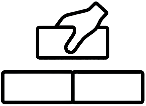 Spotlight on SEND – Inclusive and Adaptive teaching
Pupils with SEND are supported across the curriculum through Quality First Teaching informed by Inclusive and Adaptive teaching practices.  This is part of our universal offer.  

Subject specific inclusive and adaptive strategies can be found here.
Year 2
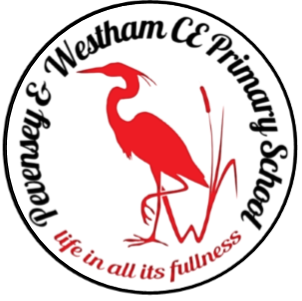 Year 2 – Pevensey Castle
Change		Continuity	Causation	Similarity and difference Perspective	Sources	 	Significance 	Chronology	Empathy
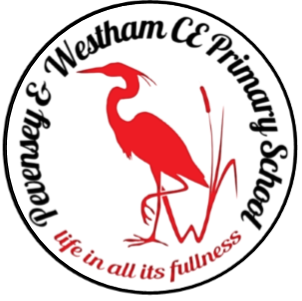 History
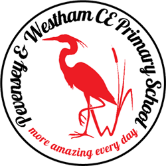 Why is there a castle in our village? What significant event occurred in 1066?
End Points of Learning
Pupils making a good level of progress will:
Sequence and describe how Pevensey Castle has changed significantly over the last 1800 years.
Describe how 1066 was a significant date in history as this was the last time a foreign force invaded and conquered England.
Describe how the castle has many defensive features which could be used at a time of war or conflict.
Identify and describe the probable cause of the Great Fire of London in 1666.
Describe who Samuel Pepys was and why his diary is an important source of primary evidence of the fire.
Substantive Knowledge
Pupils will know:
What the terms ‘conquest’, ‘invasion’ and ‘war’ mean.
That Pevensey has changed significantly over the last 1800 years.
That Pevensey was once situated immediately next to the sea.
That the Southern Coast has always been vulnerable to invasions from Europe – hence Pevensey is an significant defensive stronghold.
That the castle was abandoned by the Romans in 410 AD. The locals continued to use the harbor for trade (salt and fish).
That when Anglo-Saxon King Edward the Confessor died, he had no heir and different rulers claimed to be the rightful king.
That Harold Godwinson seized the throne after Edward’s death.
The Normans landed at Pevensey and used the Castle as a temporary base. They built a basic wooden fort within the Roman walls.
That 1066 was a significant date in history as this was the last time a foreign force invaded and conquered England.
That William of Normandy defeated Harold Godwinson at the Battle of Hastings. 
That Harold was possibly shot in the eye.
That the Norman Castle was built following William’s victory at the Battle of Hastings.
The castle was a very impressive sight and would have intimidated the locals as well as demonstrating Norman power.
The castle has many defensive features which could be used at a time of war or conflict. 
The castle has been used several times for defense since 1066. Machine-gun posts and cannons have been positioned inside the castle walls. 
That castles are expensive places to run and maintain hence people no longer live in the castle. Also, locals have used the available stone to build many of the surrounding houses. 
National Curriculum Coverage:
Significant historical events, people and places in their own locality.
Discipline Knowledge
Historical sources the pupils will interpret:
Paintings and portraits
Drawings
Monuments
Castles/Historical Sites
Artefacts
Maps
Modern interpretations of events such as animations and images.

Thinking skills
Building on Year 1
Have explored the concept of historical significance. (Yr 1)
Learnt that our own locality has changed in its history but certain themes have remained the same. (Yr 1)
Have learned the local geography of their own locality. (Yr 1 Geography)
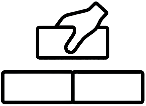 Spotlight on SEND – Inclusive and Adaptive teaching
Pupils with SEND are supported across the curriculum through Quality First Teaching informed by Inclusive and Adaptive teaching practices.  This is part of our universal offer.  

Subject specific inclusive and adaptive strategies can be found here.
Year 2 – The Great Fire of London
Change		Continuity	Causation	Similarity and difference Perspective	Sources	 	Significance 	Chronology	Empathy
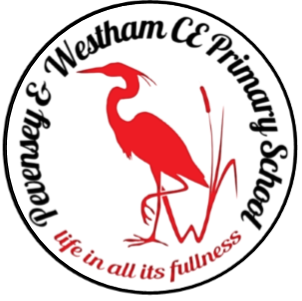 History
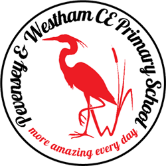 How do we know so much about what happened in the Great Fire of London?
End Points of Learning
Pupils making a good level of progress will:
Sequence and describe how Pevensey Castle has changed significantly over the last 1800 years.
Describe how 1066 was a significant date in history as this was the last time a foreign force invaded and conquered England.
Describe how the castle has many defensive features which could be used at a time of war or conflict.
Identify and describe the probable cause of the Great Fire of London in 1666.
Describe who Samuel Pepys was and why his diary is an important source of primary evidence of the fire.
Substantive Knowledge
Pupils will know:
The probable cause of the Great Fire of London in 1666.
What living conditions in London were like for most people in 1666.
How these conditions enabled the fire to spread so quickly.
Some of the main events that occurred during the fire.
The main effects of the fire on the city.
The distinction between primary and secondary sources of evidence of the fire.
Why some sources of evidence of the fire are more reliable and trustworthy than others.
Who Samuel Pepys was and why his diary is an important source of primary evidence of the fire.
The main actions that were taken to control the fire.
Why the fire took so long to extinguish.
What might have been done to control the fire earlier.
National Curriculum Coverage:
events beyond living memory that are significant nationally or globally
Discipline Knowledge
Historical sources the pupils will interpret:
Paintings and portraits
Drawings
Monuments
Diaries
Artefacts
Maps
Modern interpretations of events such as animations and graphic novel panels

Thinking skills
Building on…
Have explored the concept of historical significance. (Yr 1)
Learned that the achievements of some individuals, places and events in history are considered more significant than others. (Yr 1)
Have learned about significant people, places and events in their locality. (Yr 2)
Were introduced to people in stories about the past who did important and memorable things. (EYFS)
Examined and talked about images of familiar situations in the past. (Yr1, EYFS)
Examined artefacts from the past. (EYFS)
Heard and discussed accounts of the past involving people, places and events through reading stories such as ‘Toby and the Great Fire of London’. (EYFS)
Compared this with modern fire engines and firefighters when the local fire brigade visited the school. (EYFS)
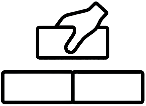 Spotlight on SEND – Inclusive and Adaptive teaching
Pupils with SEND are supported across the curriculum through Quality First Teaching informed by Inclusive and Adaptive teaching practices.  This is part of our universal offer.  

Subject specific inclusive and adaptive strategies can be found here.
Year 3
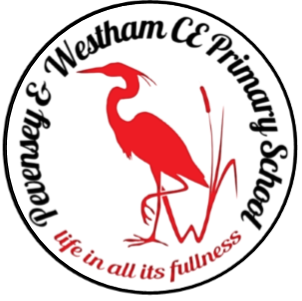 Year 3 – Prehistoric Britain
Change		Continuity	Causation	Similarity and difference Perspective	Sources	 	Significance 	Chronology	Empathy
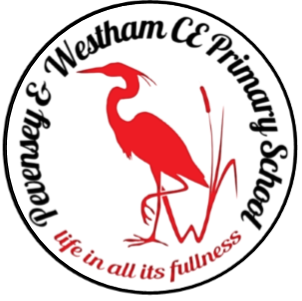 History
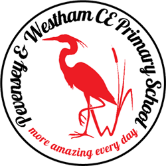 What was Prehistoric Britain? How did Britain change during prehistory?
End Points of Learning
Pupils making a good level of progress will:
Explain that farming (agriculture, taming animals) had a huge impact on the people’s way of life (Neolithic).
Reason and speculate about the way of life by examining evidence of items left behind (fishing hooks, animal bones, flint tools, building foundations).
Describe and summarise changes that occurred during the Iron Age (e.g,. agriculture, language, trade, war and conflict etc.)
Recall and locate several different major civilisations around the world during this time – Indus Valley, Sumer, Shang dynasty, Ancient Egypt.
Describe key characteristics of Ancient Egypt e.g. hieroglyphics, pyramids, mummies, pharaohs, sarcophagus, sphinx, River Nile, papyrus
Explain the importance of the River Nile and its floods to Ancient Egypt e.g. water, crops, fertile soil, mud pots/bricks, fishing, papyrus reeds, transport, pyramid building.
Recognise that prehistory is the start and largest part of the wider the British narrative and recognise other major civilizations were evolving during the same time.
Substantive Knowledge
Pupils will know:
What ‘prehistory’ is and the importance of ‘archaeology’.
That Britain was once covered in ice and that the earliest settlers were hunter-gatherers and live in caves.
That farming (agriculture, taming animals) had a huge impact on the people’s way of life (Neolithic).
Hunter-gatherers continued to live alongside the early farmers (3000BC).
That the discovery of Skara Brae was quite recent but it changed historians views of life during the Stone Age.
How historians make deductions about the way of life by examining evidence of items left behind (fishing hooks, animal bones, flint tools, building foundations).
That Stonehenge was built about 3000BC in stages. It was built by transporting material huge distances away either by using water, slaves, wood structures.
Stonehenge is one of many similar constructions and it is difficult to understand exactly why they were built.
Changes that occurred during the Iron Age (e.g. agriculture, language, trade, war and conflict etc.)
That pressures on land availability led to an increase in war and conflict between Iron Age communities.
That there are varying theories for the discovery of 52 skeletons found at the Iron Age Hillfort, Maiden Castle. 
That Britain was divided into a number of conflicting tribal kingdoms when the Romans invaded in 43 AD.
That prehistory is the start and largest part of the wider narrative of British history.
The order of different time periods within ‘Prehistoric Britain’. Stone Age, Neolithic, Bronze Age, Iron Age.
Similarities and differences between the Stone Age, Neolithic, Bronze Age and Iron Age.
National Curriculum Coverage:
Changes in Britain from the Stone Age to the Iron Age.
Discipline Knowledge
Historical sources the pupils will interpret:
Maps
Modern artistic representations and reconstructions of people and places
Photographs
Artefacts

Thinking skills
Building on KS1
That ‘History’ is about studying people and events in the past (KS1).
That artefacts, images and dates can be ordered chronogically (KS1).
Examined historical artefacts and their modern equivalents (KS1).
Visited and discussed places of historical importance locally (KS1).
Identified changes and continuity between two different times (KS1)
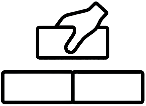 Spotlight on SEND – Inclusive and Adaptive teaching
Pupils with SEND are supported across the curriculum through Quality First Teaching informed by Inclusive and Adaptive teaching practices.  This is part of our universal offer.  

Subject specific inclusive and adaptive strategies can be found here.
Year 3 – Ancient Egypt
Change		Continuity	Causation	Similarity and difference Perspective	Sources	 	Significance 	Chronology	Empathy
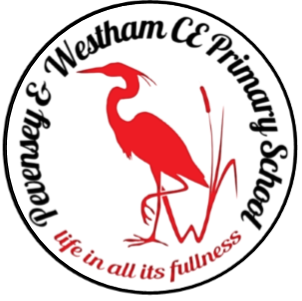 History
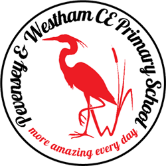 What were the achievements of one of the early civilisations? How does it contrast to Prehistoric Britain?
End Points of Learning
Pupils making a good level of progress will:
Explain that farming (agriculture, taming animals) had a huge impact on the people’s way of life (Neolithic).
Reason and speculate about the way of life by examining evidence of items left behind (fishing hooks, animal bones, flint tools, building foundations).
Describe and summarise changes that occurred during the Iron Age (e.g., agriculture, language, trade, war and conflict etc.)
Recall and locate several different major civilisations around the world during this time – Indus Valley, Sumer, Shang dynasty, Ancient Egypt.
Describe key characteristics of Ancient Egypt e.g. hieroglyphics, pyramids, mummies, pharaohs, sarcophagus, sphinx, River Nile, papyrus
Explain the importance of the River Nile and its floods to Ancient Egypt e.g. water, crops, fertile soil, mud pots/bricks, fishing, papyrus reeds, transport, pyramid building.
Recognise that prehistory is the start and largest part of the wider the British narrative and recognise other major civilizations were evolving during the same time.
Substantive Knowledge
Pupils will know:
What the term ‘early civilization’ means.
That there were several different other major civilisations around the world during this time – Indus Valley, Sumer, Shang dynasty, Ancient Egypt.
The similarities between the different ancient civilisations.  
The location of major civilisations in the Ancient World 3000BC
Key characteristics of Ancient Egypt e.g. hieroglyphics, pyramids, mummies, pharaohs, sarcophagus, sphinx, River Nile, papyrus
The importance of the River Nile and its floods to Ancient Egypt e.g. water, crops, fertile soil, mud pots/bricks, fishing, papyrus reeds, transport, pyramid building.
Modern Egyptology has only developed significantly in the last 200 years.
That Sir Howard Carter’s opening of Tutankhamun's tomb was a significant moment in developing our understanding of Ancient Egypt.
That Ancient Egyptians wrote in hieroglyphics. These had to be deciphered before we knew what they meant (Rosetta Stone).
Pyramids were built as a way to secure a pharaoh’s future in the afterlife.
That Ancient Egypt was a very hierarchical society. Most men were farmers, women spent most time baking, collecting water, and most houses were made of mud bricks with 4/5 rooms with grain stores.
The different stages of the mummification process and that the body was preserved to help the person with the difficult journey to the afterlife.
That different objects were buried with the mummy to provide support, comfort and security. The Book of the Dead (hieroglyphics) was written by priests as spells to protect the dead person’s spirit.
That Ancient Egyptians had their own gods, goddesses, myths and creation story.
National Curriculum Coverage:
The achievements of the earliest civilizations – an overview of where and when the first civilizations appeared and a depth study of one of the following: Ancient Sumer; The Indus Valley; Ancient Egypt; The Shang Dynasty of Ancient China.
Discipline Knowledge
Historical sources the pupils will interpret:
Maps
Modern artistic representations and reconstructions of people and places
Photographs
Artefacts
Engravings
Hieroglyphics
Sculptures

Thinking skills
Building on KS1
That ‘History’ is about studying people and events in the past (KS1).
Read stories about significant people and events in the past (KS1).
Examined historical artefacts and their modern equivalents (KS1 and Yr 3).
The distinction between ‘History’ and ‘Prehistory’ (Yr 3).
About how life changed in prehistoric Britain (Yr 3).
The causes of key changes that occurred in ‘Prehistoric Britain’ (Yr 3).
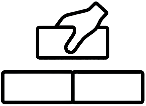 Spotlight on SEND – Inclusive and Adaptive teaching
Pupils with SEND are supported across the curriculum through Quality First Teaching informed by Inclusive and Adaptive teaching practices.  This is part of our universal offer.  

Subject specific inclusive and adaptive strategies can be found here.
Year 4
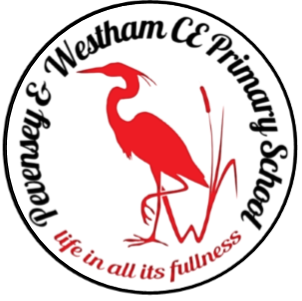 Year 4 – Roman Britain
Change		Continuity	Causation	Similarity and difference Perspective	Sources	 	Significance 	Chronology	Empathy
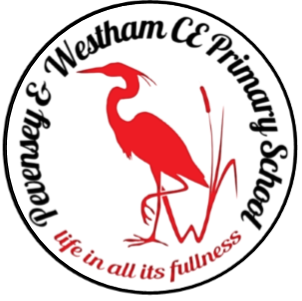 History
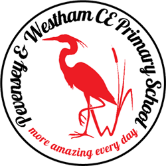 How did the arrival of the Romans change Britain?
End Points of Learning
Pupils making a good level of progress will:
Identify and locate those modern-day countries that were once part of the Roman Empire.
Explain that Boudica has been interpreted in different ways, and that stereotype warrior is not the only picture we have of her. Most pictures come from Roman accounts – no surviving pictures. Later interpretations are affected by later discovery of evidence.
Describe what remains today in Britain of the Roman occupation. E.g., roads, place-names, surviving buildings and also other influences such as Latin, calendar, money etc.
Explain that some historians call this period of time the ‘Dark Ages’ due to the lack of clear archaeological finds (many Anglo-Saxons and Vikings were carpenters) and the fall of the Roman Empire.
Explain that Britain was an attractive location for invaders from Europe and Scandinavia (landscape, resources, trade links, fertile land, space) and many were tempted to emigrate. 
Identify and describe the time of Roman Britain, the Saxons and Vikings in relation to prior units studied across BC and |AD.
Substantive Knowledge
Pupils will know:
What an empire is.
Modern day countries that were once part of the Roman Empire.
Why Claudius invaded Britain in AD 43. eg: raw materials such as corn, iron, also Claudius’ personal motivation.
Who Boudica was and why she was such a threat to the Roman settlement of Britain.
That Boudica has been interpreted in different ways, and that stereotype warrior is not the only picture we have of her. Most pictures come from Roman accounts – no surviving pictures. Later interpretations are affected by later discovery of evidence.
Why the Roman army was so powerful including organisation, conditions, pay etc
The lifestyle of many high status Romans living in Britain. They understand the nature of evidence from Roman times e.g. remains of buildings, coins, written descriptions, objects such as tesserae, bones, oil lamps
That society was diverse and that poor lived very differently.
Why the Romans constructed Hadrian’s Wall in AD122. 
What remains today in Britain of the Roman occupation. E.g. roads, place-names, surviving buildings and also other influences such as Latin, calendar, money etc.
Why most Romans eventually left Britain and returned to Rome. e.g. costs of running empire and need to increase taxation, or use of barbarians in army and impact on morale.

National Curriculum Coverage:
The Roman Empire and its impact on Britain.
Discipline Knowledge
Historical sources the pupils will interpret:
Maps
Modern artistic representations and reconstructions of people and places
Photographs
Artefacts
Engravings
Written documents – speeches, journals, manuscripts
Statues 
Local historical sites
Thinking skills
Building on…
That ‘History’ is about studying people and events in the past (KS1).
Read stories about significant people and events in the past (KS1).
Examined historical artefacts and their modern equivalents (KS1 and Yr 3).
Visited and discussed places of historical importance locally (KS1).
That Pompeii was part of the Roman Empire when Vesuvius erupted (Yr 3).
What artefacts from Pompeii suggest about the lives of Romans (Yr 3).
The distinction between ‘History’ and ‘Prehistory’ (Yr 3).
About how life changed in prehistoric Britain (Yr 3).
That during this time people moved into Britain from places all over Europe (Yr 3).
That during the Iron Age wars were fought between tribes for control of land and resources (Yr 3).
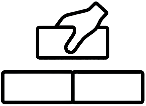 Spotlight on SEND – Inclusive and Adaptive teaching
Pupils with SEND are supported across the curriculum through Quality First Teaching informed by Inclusive and Adaptive teaching practices.  This is part of our universal offer.  

Subject specific inclusive and adaptive strategies can be found here.
Year 4 – Saxons and Vikings
Change		Continuity	Causation	Similarity and difference Perspective	Sources	 	Significance 	Chronology	Empathy
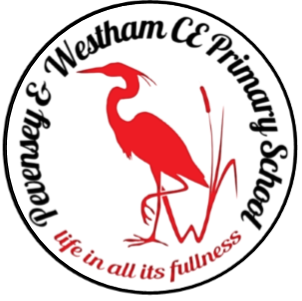 History
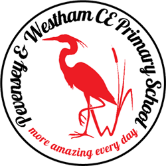 Should this period of time be called the ‘Dark Ages’? How well did the Saxons and Vikings get on with each other?
End Points of Learning
Pupils making a good level of progress will:
Identify and locate those modern-day countries that were once part of the Roman Empire.
Explain that Boudica has been interpreted in different ways, and that stereotype warrior is not the only picture we have of her. Most pictures come from Roman accounts – no surviving pictures. Later interpretations are affected by later discovery of evidence.
Describe what remains today in Britain of the Roman occupation. E.g., roads, place-names, surviving buildings and also other influences such as Latin, calendar, money etc.
Explain that some historians call this period of time the ‘Dark Ages’ due to the lack of clear archaeological finds (many Anglo-Saxons and Vikings were carpenters) and the fall of the Roman Empire.
Explain that Britain was an attractive location for invaders from Europe and Scandinavia (landscape, resources, trade links, fertile land, space) and many were tempted to emigrate. 
Identify and describe the time of Roman Britain, the Saxons and Vikings in relation to prior units studied across BC and |AD.
Substantive Knowledge
Pupils will know:
Key concepts such as: invade, settle, trade, conflict.
That the Romans withdrew from Britain in 410 and left Britain vulnerable to foreign invaders.
That some historians call this period of time the ‘Dark Ages’ due to the lack of clear archaeological finds (many Anglo-Saxons and Vikings were carpenters) and the fall of the Roman Empire.
The groups of people who settled and traded in Britain and where they were from (Angles, Saxons, Vikings, Jutes).
That Britain was an attractive location for invaders from Europe and Scandinavia (landscape, resources, trade links, fertile land, space) and many were tempted to emigrate. 
That the Vikings have historically been given an image of being raiders and fighting, however this wasn’t entirely the case. 
That burial sites like the one discovered at Sutton Hoo provide historians with a rich understanding of a Saxon’s life. e.g. weapons, coins, Christening spoons etc.
That early Saxons worshipped Gods we name our days after (Tiw, Woden, Thor, Frig) and know stories of St Augustine  and missionaries from Rome setting up church at Canterbury. 
That it took about 70 years for English kings to give up pagan ways and become Christian and the Christian message was delivered to the people through monasteries and churches. 
The reasons why Alfred is known as ‘the Great’ e.g. Peace with the Vikings and establishing Danelaw, encouraging people to learn and he tried to govern well and fairly, advised by a council of nobles and church leaders called the Witan, good laws and believed education was important, books translated from Latin into English, so people could read them, told monks to begin writing the Anglo-Saxon Chronicle.
The 6 main methods of keeping law and order in Anglo-Saxon times and predict which punishments fitted which crimes.
National Curriculum Coverage:
Britain’s settlement by Anglo-Saxons and Scots.
The Viking and Anglo-Saxon struggle for the Kingdom of England to the time of Edward the Confessor.
Discipline Knowledge
Historical sources the pupils will interpret:
Maps
Modern artistic representations and reconstructions of people and places
Photographs
Artefacts
Engravings
Written documents – speeches, journals, manuscripts
Statues
Thinking skills
Building on…
That ‘History’ is about studying people and events in the past (KS1).
Read stories about significant people and events in the past (KS1).
Examined historical artefacts and their modern equivalents (KS1 and Yr 3).
That during this time people moved into Britain from places all over Europe (Yr 3).
Life in Britain changed significantly under Roman occupation (Yr 4.)
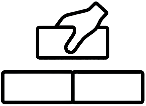 Spotlight on SEND – Inclusive and Adaptive teaching
Pupils with SEND are supported across the curriculum through Quality First Teaching informed by Inclusive and Adaptive teaching practices.  This is part of our universal offer.  

Subject specific inclusive and adaptive strategies can be found here.
Year 5
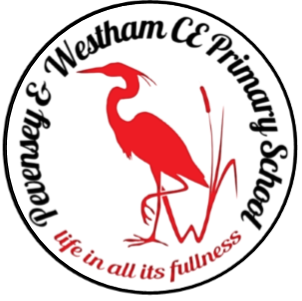 Year 5 – The Mayans
Change		Continuity	Causation	Similarity and difference Perspective	Sources	 	Significance 	Chronology	Empathy
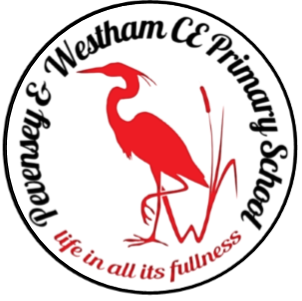 History
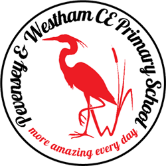 Why should we study the Maya? Manmade or Natural Disaster – which best explains the disappearance of the Maya around AD 900?
End Points of Learning
Pupils making a good level of progress will:
Summarise a range of Mayan achievements such as realising that without the use of the cartwheel or metal tools, they built massive stone stepped pyramids and many large cities, some of 100,000 people.
Evaluate evidence and reach an informed judgment as to why the Maya disappeared at around 900AD and to be able to justify their views.
Explain why 1066 is seen as a significant turning point in British History. 
Explain that Battle Abbey was built as a monument to reflect god’s backing of William at the Battle and to reflect his strength and power. 
Explain reasons for the establishment of the Church of England and the dissolution of Battle Abbey. 
Identify and describe the time of the Ancient Maya, Battle of Hastings and Henry VIII in relation to prior units studied across BC and |AD.
Substantive Knowledge
Pupils will know:
What the term ‘civilization’ means.
A range of Mayan achievements such as realising that without the use of the cartwheel or metal tools, they built massive stone stepped pyramids and many large cities, some of 100,000 people, that they must have been accomplished scientists as they tracked a solar year of 365 days, built observatories and knew about eclipses, that the Maya developed their own system of writing, they built some of the largest cities in the world at the time.
The area of the modern world that was once part of the empire of the Mayan Civilisation.
Pupils grasp that artists’ reconstructions are based on a mixture of physical evidence and imagination.: Archaeological remains, Spanish Conquest sources, Artefacts and hieroglyphs, Oral tradition
Mayan’s history was destroyed by the Spanish when they conquered this area in 16Cth, including most books and many buildings
Valid reasons for its growth e.g. Mayans knew how to grow crops like maize (slash and burn technique) and irrigate fields, and how to hunt e.g. for deer, and to trade.
Pupils are able to explain why human sacrifice was practised i.e. they appeased their gods with the human blood collected from the human sacrifice.
Pupils appreciate that over 1,000 years ago moral values were different in England too
That there are many competing explanations (e.g. drought, over-population, warfare, poor land, popular discontent, disease) and that it is difficult to be certain as to the reason, without written records.
How life in Ancient Maya compared with Ancient Egypt and Anglo-Saxon Britain – location, time, pyramids, hieroglyphics, time, calendars, farming etc.
National Curriculum Coverage:
a non-European society that provides contrasts with British history – one study chosen from: early Islamic civilization, including a study of Baghdad c. AD 900; Mayan civilization c. AD 900; Benin (West Africa) c. AD 900-1300
Discipline Knowledge
Historical sources the pupils will interpret:
Maps
Sculptures
Engravings
Artefacts 
Photographs

Thinking skills
Building on…
About life in Anglo-Saxon Britain which occurred at the same time as the disappearance of the Maya. (Yr 4)
Life in Ancient Egypt and the significance of the River Nile. (Yr 3)
The achievements of empires and civilisations such as the Roman Empire, British Empire and Ancient Egypt. (Yr 3 and 4)
Rainforest environments and the causes and consequences of deforestation. (Yr 5 Geography)
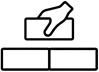 Spotlight on SEND – Inclusive and Adaptive teaching
Pupils with SEND are supported across the curriculum through Quality First Teaching informed by Inclusive and Adaptive teaching practices.  This is part of our universal offer.  

Subject specific inclusive and adaptive strategies can be found here.
Year 5 – A Battle and an Abbey
Change		Continuity	Causation	Similarity and difference Perspective	Sources	 	Significance 	Chronology	Empathy
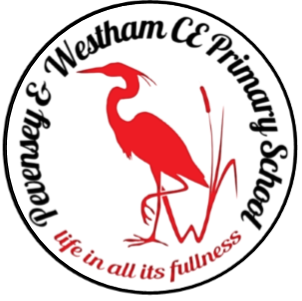 History
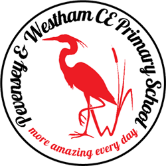 Why is there an Abbey at Battle? Why was the Abbey destroyed?
Substantive Knowledge
Pupils will know:
What the terms ‘succession’, ‘conquer’, tyrant’, ‘dissolution’, ‘treason’ and ‘reformation’ mean.
Why the death of Edward the Confessor led to a crisis in the line of succession.
The names and backgrounds of the 4 candidates for the throne of England and the arguments for and against each one. (Harold Godwinson, Edgar Atheling, Harald Hardrada, William of Normandy)
The events that led to the Battle of Hastings (1064 onwards)
How the Bayeux Tapestry reflects a Norman point of view. 
The landscape around Pevensey in 1066 looked very different to what it looks like today (coastline, population, woodland).
The reasons why William of Normandy won at the Battle of Hastings (weaponry, tactics, time, leadership etc.)
The impact that William’s victory at the Battle of Hastings had on England (Motte and Bailey castles, language, food, Domesday Book, feudal system, architecture, aristocracy, Church, redistribution of wealth and power).
That the Abbey was built as a monument to reflect god’s backing of William at the Battle and to reflect his strength and power. 
That Henry desired to have a male heir to provide stability and security to Tudor England (fears of turmoil following 1066 and the War of the Roses). 
That Henry VIII is a complex character to study with various historical sources (with differing levels of bias) providing conflicting viewpoints.
Why the Catholic Church was receiving lots of criticism in the 1500s.
The reasons why Henry VIII fell out with the Pope and became Head of the Church of England.
The reasons for the establishment of the Church of England and the dissolution of the monasteries. 
National Curriculum Coverage:
a local history study [a study over time tracing how several aspects of national history are reflected in the locality (this can go beyond 1066)]
the Viking and Anglo-Saxon struggle for the Kingdom of England to the time of Edward the Confessor [Edward the Confessor and his death in 1066]
Discipline Knowledge
Historical sources the pupils will interpret:
Maps					Local historical sites
Modern artistic representations 		Artefacts
Paintings and portraits 			BBC School Radio
Embroideries (Bayeux Tapestry) 	Exhibitions
Letters and poems
Thinking skills














.
End Points of Learning
Pupils making a good level of progress will:
Summarise a range of Mayan achievements such as realising that without the use of the cartwheel or metal tools, they built massive stone stepped pyramids and many large cities, some of 100,000 people.
Evaluate evidence and reach an informed judgment as to why the Maya disappeared at around 900AD and to be able to justify their views.
Explain why 1066 is seen as a significant turning point in British History. 
Explain that Battle Abbey was built as a monument to reflect god’s backing of William at the Battle and to reflect his strength and power. 
Explain reasons for the establishment of the Church of England and the dissolution of Battle Abbey. 
Identify and describe the time of the Ancient Maya, Battle of Hastings and Henry VIII in relation to prior units studied across BC and |AD.
Building on…
The settling of Angles, Saxons and Jutes in Britain after 410 AD and life in Anglo-Saxon Britain. (Yr 4)
The threat of Viking invasions after 793 and the struggle between different Kingdoms. (Yr 4)
The role of King Alfred in unifying Anglo-Saxon Britain. (Yr 4)
Visited and discussed places of historical importance locally. (Yr 2, 4)
William the Conqueror being a significant individual in our local area. (Yr 2)
Identify and explain the significance of different symbols in St Mary’s Church. (Yr 5 RE).
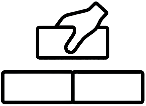 Spotlight on SEND – Inclusive and Adaptive teaching
Pupils with SEND are supported across the curriculum through Quality First Teaching informed by Inclusive and Adaptive teaching practices.  This is part of our universal offer.  

Subject specific inclusive and adaptive strategies can be found here.
Year 6
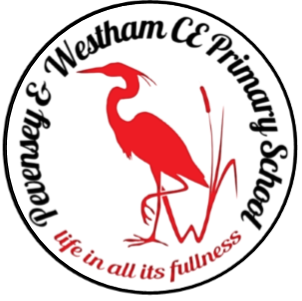 Year 6 – The Second World War
Change		Continuity	Causation	Similarity and difference Perspective	Sources	 	Significance 	Chronology	Empathy
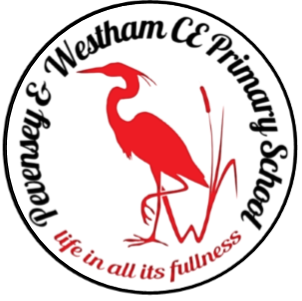 History
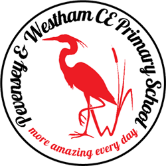 Home Front 1939-45: What was life like in Britain during the Second World War?
End Points of Learning
Pupils making a good level of progress will:
Explain why many children had to be evacuated during a large proportion of the Second World War.
Describe a range of roles adults played on the Home Front which were unique to that time and how each group helped to develop the ‘Blitz Spirit’ and ‘kept the home fires burning’.
Critique and evaluate the evidence from this period as it has to be treated with caution; all is not what it seems. The government used censorship and propaganda.
Evaluate archaeological evidence as well as written and spoken, e.g., myths and legends as well as surviving buildings. 
Summarise the major achievements of the Ancient Greece civilization. E.g., thinking, Olympics, politics, theatres, language, architecture (Tudor theatres, public buildings).
Reach an informed conclusion as to whether they feel the story of the trojan horse at the siege of Troy was factual or a myth or legend, justifying their views.
Identify and describe the time of the Ancient Greeks and Second World War in relation to prior units studied across BC and |AD.
Substantive Knowledge
Pupils will know:
Why Adolf Hitler came to power in Nazi Germany.
What is meant by the term ‘appeasement’.
The dilemma facing Chamberlain and other appeasers and why Chamberlain ultimately took the decision to go to war.
Which countries were allies of Britain in the war.
That Nazi Germany invaded and occupied most of Western Europe by 1940.
Why Britain faced the threat of invasion by Nazi Germany in 1940.
Why Nazi Germany needed to defeat the Royal Air Force before considering beginning an invasion.
That much of the war was in the air and that there would be vastly more civilian damage than in the First World War.
Why many children had to be evacuated during a large proportion of the Second World War.
Some of the experiences that children had when they were evacuated and reasons why the government’s portrayal was so positive.
That not all children were evacuated during the Second World War.
Key features of resistance to German invasion: Trying on gas masks, Home Guard, Battle of Britain, Blitz, Evacuation, Rationing, Fire service, Air-raid shelters.
A range of roles adults played on the Home Front which were unique to that time and how each group helped to develop the ‘Blitz Spirit’ and ‘kept the home fires burning’.
That much of the evidence from this period has to be treated with caution; all is not what it seems. The government used censorship and propaganda.
How VE Day was typically celebrated and that some families had mixed emotions. They know why depictions of VE Day parties might vary.
National Curriculum Coverage:
A study of an aspect or theme in British history that extends pupils’ chronological knowledge beyond 1066.
Discipline Knowledge
Historical sources the pupils will interpret:
 Photographs					Diary entries
 Maps						Letters
 Films						Books
 Military and government orders		Speeches

Thinking skills
Building on…
The most common reasons why tribes, kingdoms, nations and empires invade the territory of other people (Yr 3, 4, 5).
About some very significant battles fought by England and Britain such as the Battle of Hastings (Yr 5). 
About some of the events of the First World War and how life in Britain changed during the conflict (Yr 1).
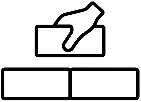 Spotlight on SEND – Inclusive and Adaptive teaching
Pupils with SEND are supported across the curriculum through Quality First Teaching informed by Inclusive and Adaptive teaching practices.  This is part of our universal offer.  

Subject specific inclusive and adaptive strategies can be found here.
Year 6 – Ancient Greece
Change		Continuity	Causation	Similarity and difference Perspective	Sources	 	Significance 	Chronology	Empathy
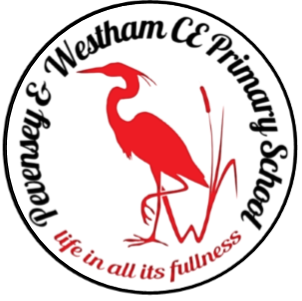 History
What was so special about Ancient Greece? The story of the Trojan Horse – fact, myth or legend?
End Points of Learning
Pupils making a good level of progress will:
Explain why many children had to be evacuated during a large proportion of the Second World War.
Describe a range of roles adults played on the Home Front which were unique to that time and how each group helped to develop the ‘Blitz Spirit’ and ‘kept the home fires burning’.
Critique and evaluate the evidence from this period as it has to be treated with caution; all is not what it seems. The government used censorship and propaganda.
Evaluate archaeological evidence as well as written and spoken, e.g., myths and legends as well as surviving buildings. 
Summarise the major achievements of the Ancient Greece civilization. E.g., thinking, Olympics, politics, theatres, language, architecture (Tudor theatres, public buildings).
Reach an informed conclusion as to whether they feel the story of the trojan horse at the siege of Troy was factual or a myth or legend, justifying their views.
Identify and describe the time of the Ancient Greeks and Second World War in relation to prior units studied across BC and |AD.
Substantive Knowledge
Pupils will know:
What the term ‘civilisation’ means.
The area of the modern world that was once part of the empire of Ancient Greece.
That our knowledge of the climate and geography of Greece today helps us understand the importance of: long indented coastlines, mostly mountainous interior, few areas of flat fertile land, abundant islands. These feature frequently in Greek legends.
Where Ancient Greece, Crete, Athens and Sparta on a map.
Where Ancient Greece is on a simple timeline, that also shows when Athens was at its height in C5th - C6th BC-the Golden Age.
That Ancient Greece consisted of city states such as Athens and Sparta who were rivals.
The importance of archaeological evidence as well as written and spoken, eg: myths and legends as well as surviving buildings.
That much evidence comes from pottery and that many of the pictures they see in books are scenes from the sides of pots.
The major achievements of the Ancient Greece civilization. E.g. thinking, ideas, Olympics, politics, theatres, language, words, architecture (Tudor theatres, public buildings).
That this was a time of massive growth in new ideas and ways of thinking. Focus on philosophers and ideas such as democracy.
That this would not have been possible without the slave culture which gave men time to think and cultivate interests.
Why the city of Sparta and Troy began a war that lasted ten years.
Why Greek armies laid siege to Troy.
What the so called ‘trojan horse’ was believed to have been.
The story of the trojan horse.
The difference between a myth and legend.
Whether they feel the story of the trojan horse at the siege of Troy was factual or a myth or legend.
National Curriculum Coverage:
Ancient Greece – a study of Greek life and achievements and their influence on the western world
Discipline Knowledge
Historical sources the pupils will interpret:
Maps					Paintings
Engravings				Mosaics
Manuscripts and written accounts	Statues

Thinking skills
Building on…
About life in Bronze Age Britain. (Yr 3)
What a ‘civilsation’ is. (Yr 3, 4, 5)
About the Maya civilization. (Yr 5)
Modern day Greece. (Yr 6 Geography)
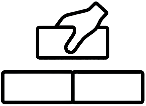 Spotlight on SEND – Inclusive and Adaptive teaching
Pupils with SEND are supported across the curriculum through Quality First Teaching informed by Inclusive and Adaptive teaching practices.  This is part of our universal offer.  

Subject specific inclusive and adaptive strategies can be found here.
History – Inclusive and Adaptive Teaching Strategies
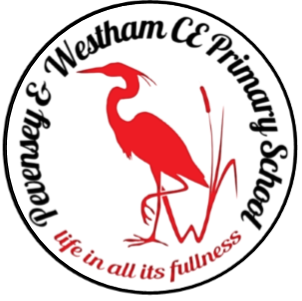 History
In addition to the generic inclusive and adaptive teaching strategies at PaWS, in History, teachers consider the following:

● Use visual sources for comparisons, demonstrate changes, explain patterns, for timelines and as a means of presenting information.
● Use multisensory approaches to learning.
	❖ summarising ideas in pictures
	❖ modifying visual sources to show changes
	❖ comparing visual sources from different times
	❖ explaining patterns in graphs
	❖ using visual timelines
	❖ using or presenting information in tables or diagrams, rather than unbroken text
	❖ storyboarding text
	❖ role play
	❖ card sorting
● Carefully considered use of ICT to help learners to develop their historical enquiry skills.
● Teach new history vocabulary explicitly in context to extend proficiency in technical vocabulary.
● Use motivational initial stimuli to engage students in a history activity, e.g. mysteries, storytelling, visual puzzles.
● Use questions to revisit learning from previous lessons.
● Sharing of ‘the big picture’.
● Provide opportunities for learners to make choices about how they present their learning.
● Use digital stills or video cameras to capture the stages of an activity, the final outcomes and/or the sights of a visit for later reference.
● Use sentence starters to scaffold speaking or writing to focus attention on key pieces of information. 
● Use pictures and symbols to illustrate abstract, new or historical concepts to enhance curriculum access for students with learning difficulties.
● Ensure the use of ICT is accessible for pupils and does not act as a distraction or barrier to learning - ensure the focus is on developing historical enquiry skills.
● Pre teaching of historical content/ vocabulary where applicable.
● Make sure pupils are well prepared for visits and trips. Preparation can include using photographs, videos, artefacts etc, so that pupils are not worried about unfamiliar situations.